Les Mammifères L’exemple principal d’étude : l’être humain
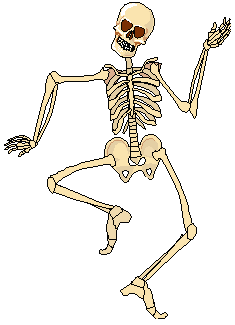 1- Anatomie de l’appareil digestif
Un conduit de calibre variable
S’étend de la bouche à l’anus
Longueur de 10 à 12 m
Occupe donc la face, le cou, le thorax, l’abdomen et la cavité pelvienne.
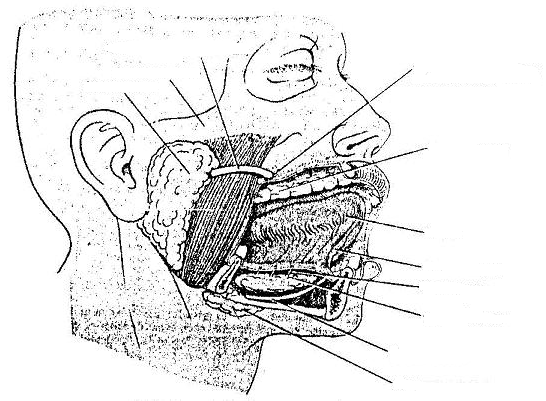 Canal de Sténon (canal parotidien)
Ouverture du canal parotidien (prés de la deuxième molaire)
Arcade zygomatique
Glande parotide
Deuxième molaire
Lèvre
Langue
Frein de la langue
Canal de Walther
Glande sublinguale
Canal de Wharton
Glande sous-maxillaire
Les glandes salivaires
Replis musculaires mobiles formant le contour de la bouche. Elles contribuent notamment à la protection des dents et à la phonation.
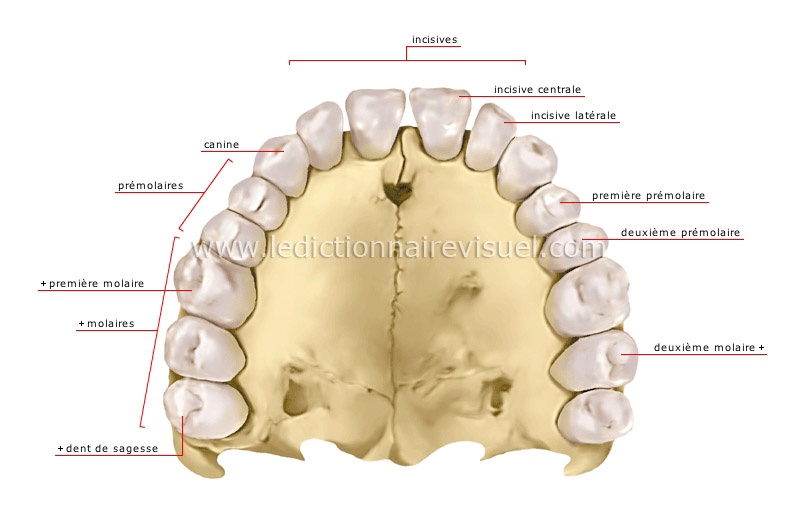 Partie épaisse de la muqueuse buccale riche en vaisseaux et en nerfs, recouvrant le bord de l’alvéole dentaire et adhérant au collet.
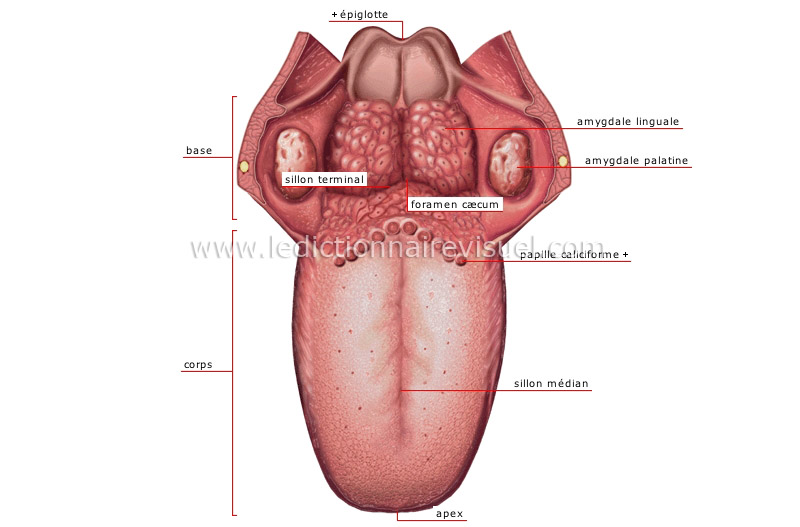 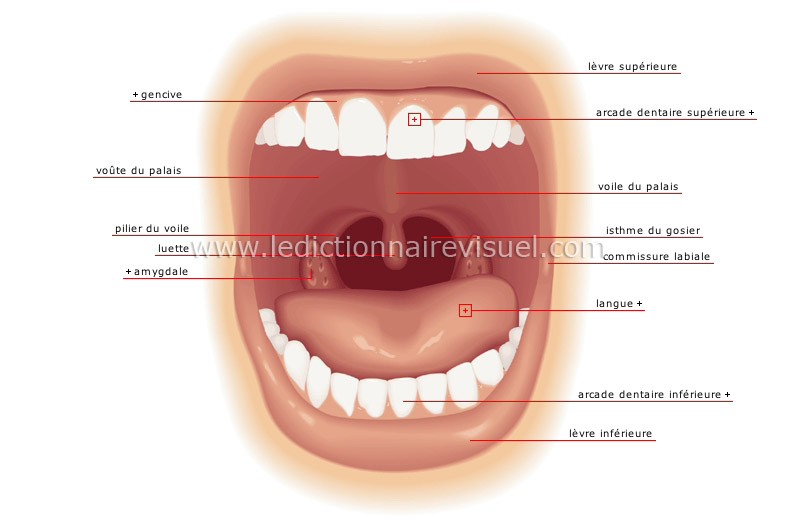 Orifice par lequel la bouche communique avec le pharynx, qui permet aux aliments de se rendre à l’œsophage.
Repli musculaire latéral du bord postérieur du voile du palais.
Arc formé par l’ensemble des dents du maxillaire (supérieur et inférieur)
Partie musculaire et membraneuse de la cloison séparant la bouche de la cavité nasale, qui intervient notamment dans l’ingestion d’aliments et la phonation.
Appendice charnu mobile prolongeant le bord postérieur du voile du palais, qui intervient dans l’ingestion d’aliments et la phonation.
Partie osseuse de la cloison séparant la bouche de la cavité nasale, prolongée par le voile du palais.
Chacun des deux points de jonction des lèvres supérieure et inférieure.
Ensemble des dents disposées symétriquement sur le bord des deux maxillaires qui comptent chacun quatre incisives, deux canines, quatre prémolaires et six molaires.
Structure lymphoïde (riche en globules blancs) qui contribue à la protection des voies respiratoires en luttant contre les infections bactériennes.
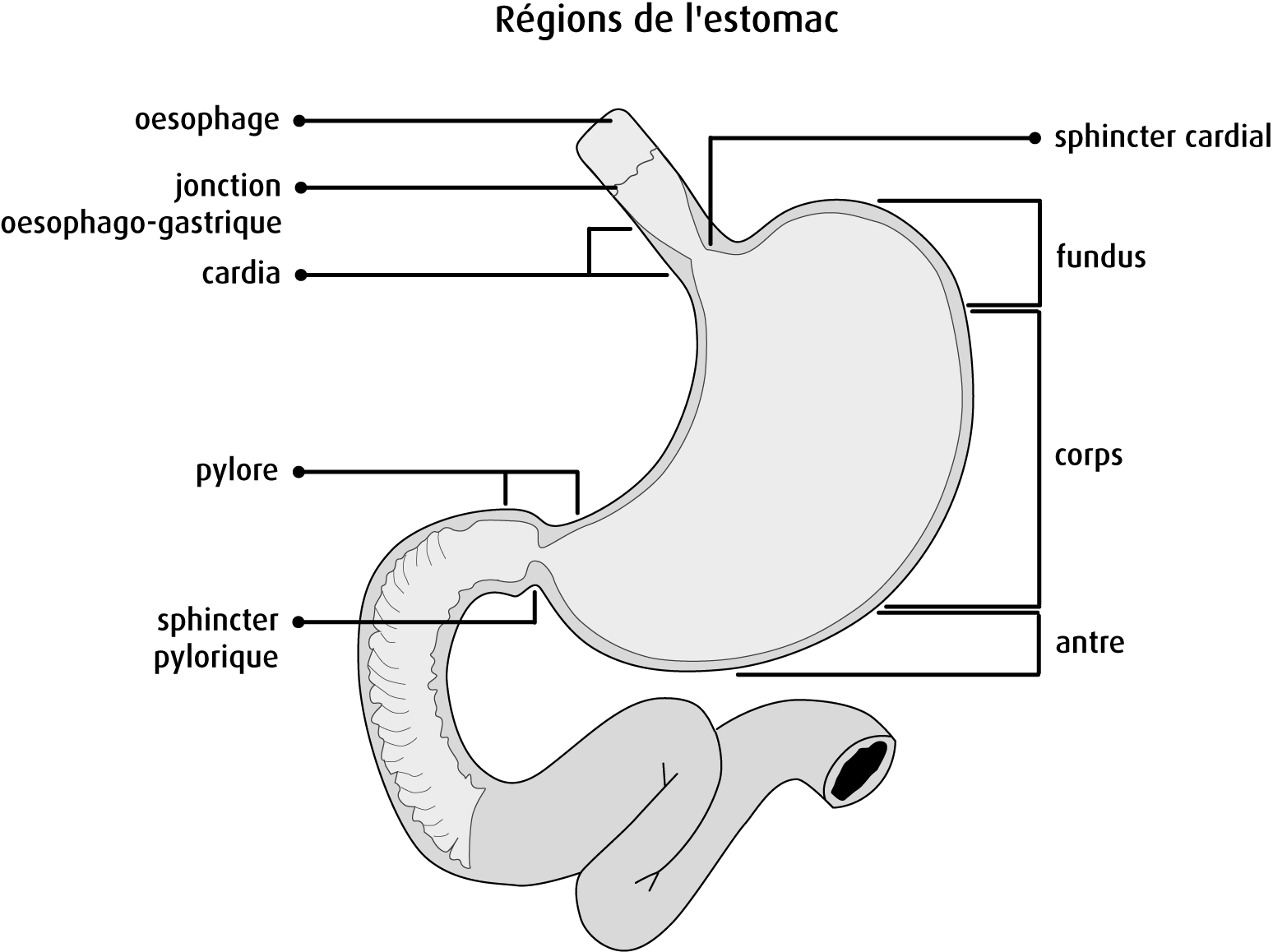 Petite région située 
dans la partie supérieure
partie inférieure et étroite de l'estomac
Divisé en 3 parties principales
Le corps de l’estomac
Le fundus
L’antre gastrique
25 cm de l’hauteur
8 cm d’épaisseur ventro-dorsal
12 cm de largeur
Viscère situé sous le diaphragme, dans le quadrant supérieur droit de l'abdomen. 
 C'est le plus gros organe interne du corps. Il pèse environ 2,4 kg, de largeur 28 cm, de profondeur 16 cm et  d’hauteur 8 cm.
Partie médiane de l’intestin grêle située entre le duodénum et l’iléon, qui assure la majeure partie de l’absorption des éléments nutritifs.
Partie antérieure de l’intestin grêle où se déversent les sécrétions du foie et du pancréas ainsi que les aliments partiellement digérés dans l’estomac.
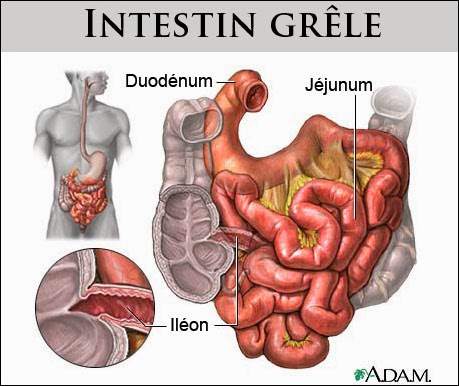 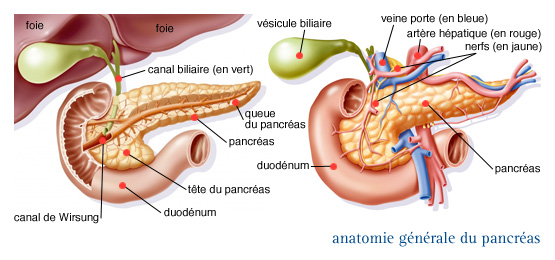 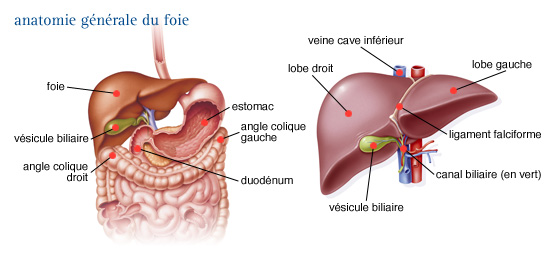 Il est situé profondément dans la cavité abdominale, entre l'estomac et en avant de la colonne vertébrale. Il s'étend derrière l'estomac et s’inscrit dans la courbe du duodénum.
Glande digestive aplatie reliée au duodénum. Il mesure, en moyenne de 15 à 18 cm, d’un hauteur de 6 cm au niveau de la tête et de 2 cm au niveau de la queue. Son épaisseur est de 2 cm et son poids est de 80 g.
Partie terminale de l’intestin grêle située entre le jéjunum et le cæcum.
Petit réservoir où s’accumule la bile sécrétée par le foie avant d’être déversée dans le duodénum lors de la digestion.
Deuxième segment médiane du côlon qui se porte à peu près transversalement de droite à gauche jusqu’à l’extrémité inférieure de la rate
Premier segment du côlon qui qui monte d’abord verticalement jusqu’à la face inférieure du foie.
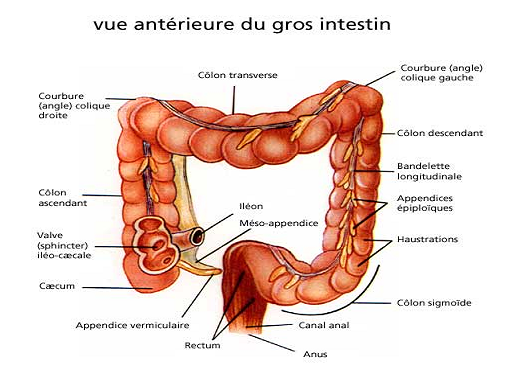 Troisième segment du côlon qui descend verticalement jusqu’à la fosse iliaque gauche
Partie antérieure du gros intestin recevant les particules alimentaires provenant de l’iléon.
Partie postérieure du gros intestin qui se termine par un canal anal s’ouvrant à l’extérieur par l’anus qui est contrôlé par un sphincter .
Quatrième segment du côlon qui a une orientation antéro-postérieure et se conduit vers le rectum.
Prolongement tubulaire du cæcum.